STAT 515 Lecture 15October 15, 2019
Originally prepared by Brian Habing
Department of Statistics
University of South Carolina

Redistribution of these slides without permission is a violation of copyright law.
1
Outline for Today
Continuing Hypothesis Tests (Sections 8.1-8.4)

Homework 6 is due Thursday, October 24
2
For each of the following, what is the corresponding distribution, what are the assumptions, and what can we say about the robustness (if applicable)?
3
4
Hypothesis test Example 2
A simple random sample of size 16 is taken from a population with standard deviation s=10.   We are trying to find evidence that the population mean is greater than 35.  The sample mean is 39 and we are using a=0.10.
Questions
What is H0?

 What is HA?

 What relationship are we using?
Questions
What would a Type I error be?



 What would a Type II error be?
Questions
What is the rejection region?



 Is the test statistic in the rejection region?
Questions
What is your conclusion?
p-value(or “empirical significance level”)
The p-value is the probability of observing a test statistic at least as extreme as the one observed if H0 is true.

We reject H0 when the p-value is ≤ a .
Null Hypothesis Significance Testing in the news
There has been heated discussion about NHST and other fundamental statistical methods.
ASA Statement on p-values
Null Hypothesis Signficance Testing in the news
Some of the discussion attacks the methods themselves

Some of the discussion attacks the ways in which statistical methods have been adapted
HT Example 1
HA: m<100
z = -1.46
HT Example 1
HA: m<100
z = -1.46
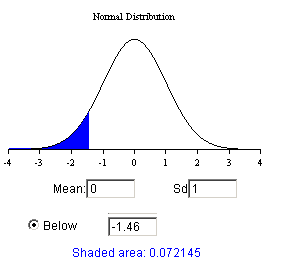 HT Example 2
HA: m>35
z = 1.60
HT Example 2
HA: m>35
z = 1.60
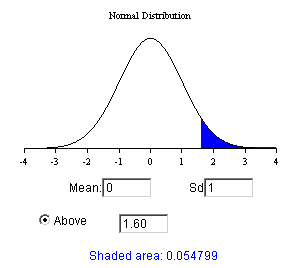 HT Example 2:  ≠ Version
HA: m ≠ 35
z = 1.60
HT Example 2:  ≠ Version
HA: m ≠ 35
z = 1.60
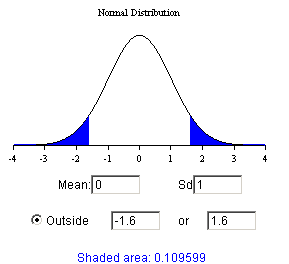